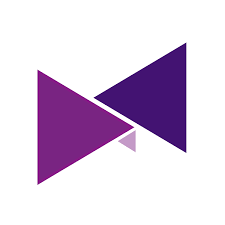 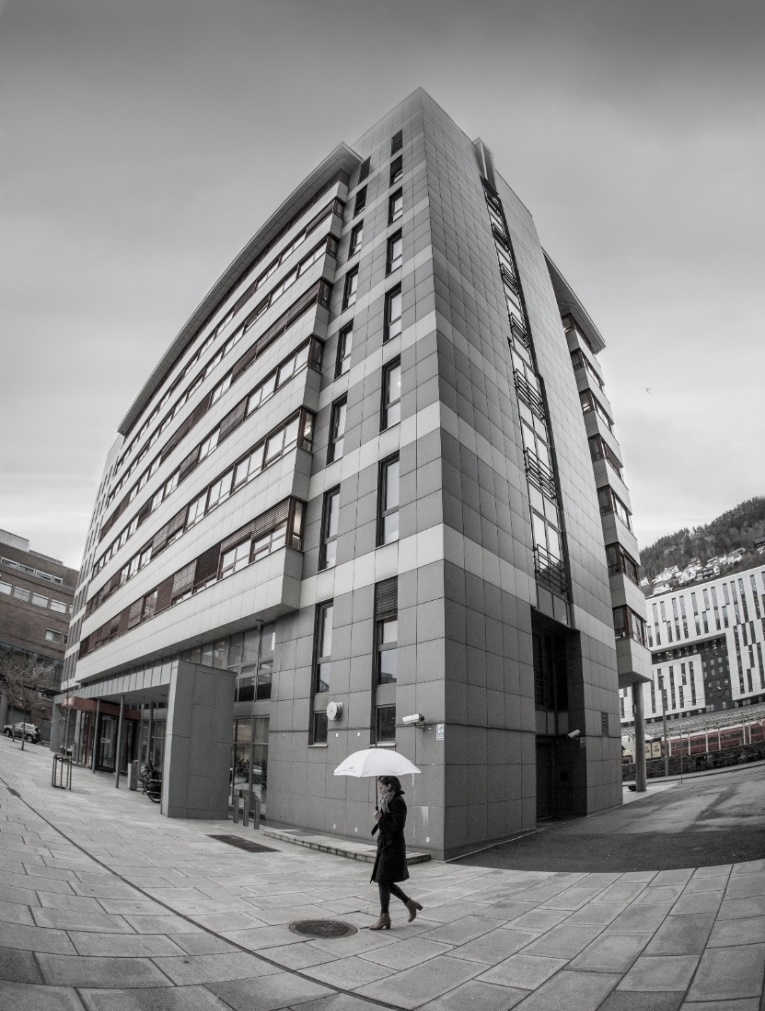 DISKRIMINERINGSNEMNDA
Håndheving av EØS-retten i DiskrimineringsnemndaOslo, 9. oktober 2023Sunniva Ingemårsen, juridisk seniorrådgiver
Hva er Diskrimineringsnemnda?
Domstolslignende forvaltningsorgan
Statlig og nasjonalt
Avgjør saker om brudd på diskrimineringsregelverket
Rent klageorgan
Delt inn i sekretariat og nemnd
Rettighetsveiledning og tilsyn er lagt til andre
03.10.2023
www.diskrimineringsnemnda.no
2
Lovene vi håndhever
likestillings- og diskrimineringsloven

arbeidsmiljøloven kapittel 13, unntatt § 13-1 tredje ledd
arbeidsmiljøloven § 2 A-4 og § 2 A-5 (gjengjeldelse, oppreisning og erstatning)
skipsarbeidsloven kapittel 10, med unntak av § 10-1​ tredje ledd

Boliglovene: eierseksjonsloven § 6, husleieloven § 1-8, bustadbyggjelagslova § 1-4 og burettslagslova § 1-5
03.10.2023
www.diskrimineringsnemnda.no
3
Hvilke saksområder håndhever vi?
Forbudet mot diskriminering 
Forbudet mot trakassering, inkl. seksuell trakassering
Diskriminering gjennom manglende universell utforming
Diskriminering gjennom manglende individuell tilrettelegging
Forbudet mot gjengjeldelse etter klage

Forbudet mot gjengjeldelse etter varsling
03.10.2023
www.diskrimineringsnemnda.no
4
Diskrimineringsgrunnlagene
kjønn, graviditet, 
permisjon ved fødsel eller adopsjon, omsorgsoppgaver, 
etnisitet, 
religion, livssyn, 
funksjonsnedsettelse, 
seksuell orientering, kjønnsidentitet, kjønnsuttrykk, 
alder 
eller kombinasjoner av disse
Alle samfunnsområder
03.10.2023
www.diskrimineringsnemnda.no
5
Hvilke EØS-rettslige instrumenter håndhever vi?
Gjennom EØS-avtalen
Direktiv 2006/54/EF - kjønnslikestillingsdirektivet i arbeidslivet
Direktiv 2004/113/EF - kjønnslikestillingsdirektivet om varer og tjenester

Gjennomført gjennom likestillings- og diskrimineringsloven
Direktiv 2000/43/EF - rasediskrimineringsdirektivet
Direktiv 2000/78/EF - rammedirektivet
03.10.2023
www.diskrimineringsnemnda.no
6
Eksempler på andre relevante direktiver
Svangerskapsdirektivet (direktiv 92/85/EØF)
Deltidsdirektivet (direktiv 97/81/EF)
Direktiv om midlertidig ansettelse (1999/70/EF)
Foreldrepermisjonsdirektivet (2010/18/EU)
Webdirektivet (EU) 2016/2102)
03.10.2023
www.diskrimineringsnemnda.no
7
Tas dette opp av klagere i praksis?
Det skjer, men meget sjeldent
Selv ikke der klager har advokat

Typisk: 
Klager er ansatt fra et EU/EØS-land og jobber i norske selskaper og mener seg diskriminert ifht trygd/pensjon
Diskriminering pga nasjonal opprinnelse, der klager er fra et EU/EØS-land
03.10.2023
www.diskrimineringsnemnda.no
8
Utfordringer
Ikke uberørt av usikkerheten knyttet til norsk etterlevelse av EØS-retten
Access to justice og erstatning/oppreisning
Rettslige standarder, tolkningene våre skal være i tråd med EU-retten
Rettssikkerhet og effektivitet
Komplisert rettskildebilde
Minimumsregler vs. sterkere nasjonalt vern
Sterk økning i klagesaker, uten tilsvarende økning i saksbehandlere
03.10.2023
www.diskrimineringsnemnda.no
9
Løsninger
Prosjekt internasjonale rettskilder
Forskningen
03.10.2023
www.diskrimineringsnemnda.no
10